RECOMMENDED INVESTIGATIONS FOR RECURRENT FIRST TRIMESTER AND ONE OR MORE SECOND TRIMESTER MISCARRIAGES
Thrombophilia
Thrombophilia
Anatomical factors
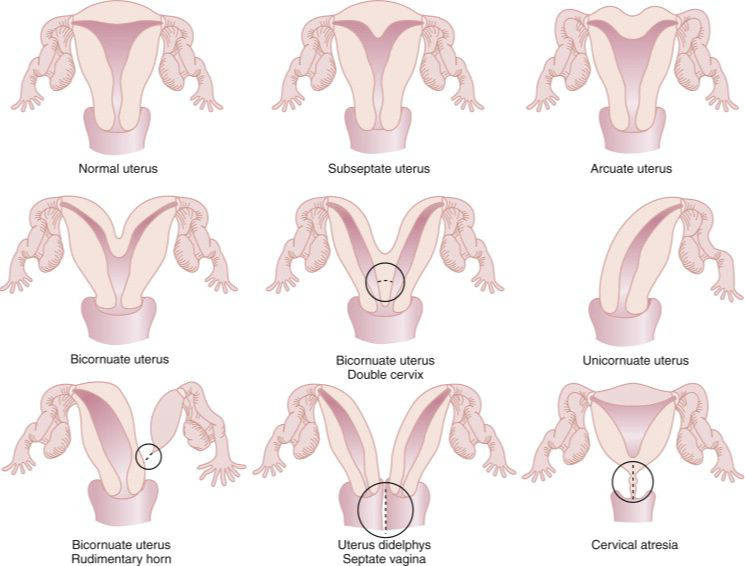 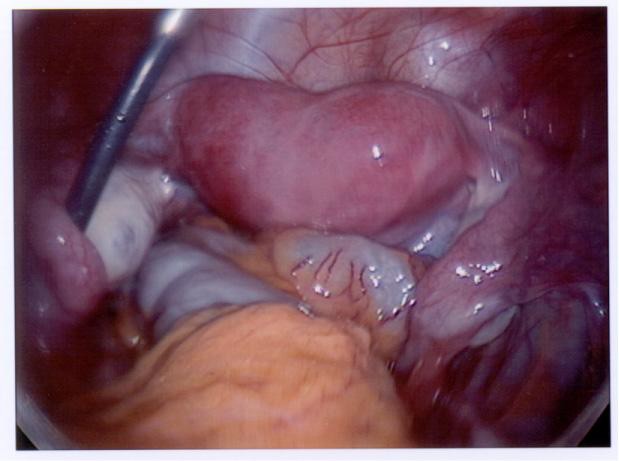 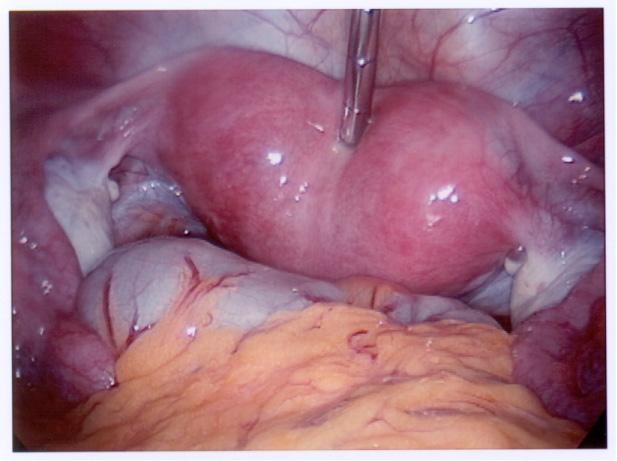 Most common uterine anomaly, and carries the poorest outcomes
Bicornuate uterus
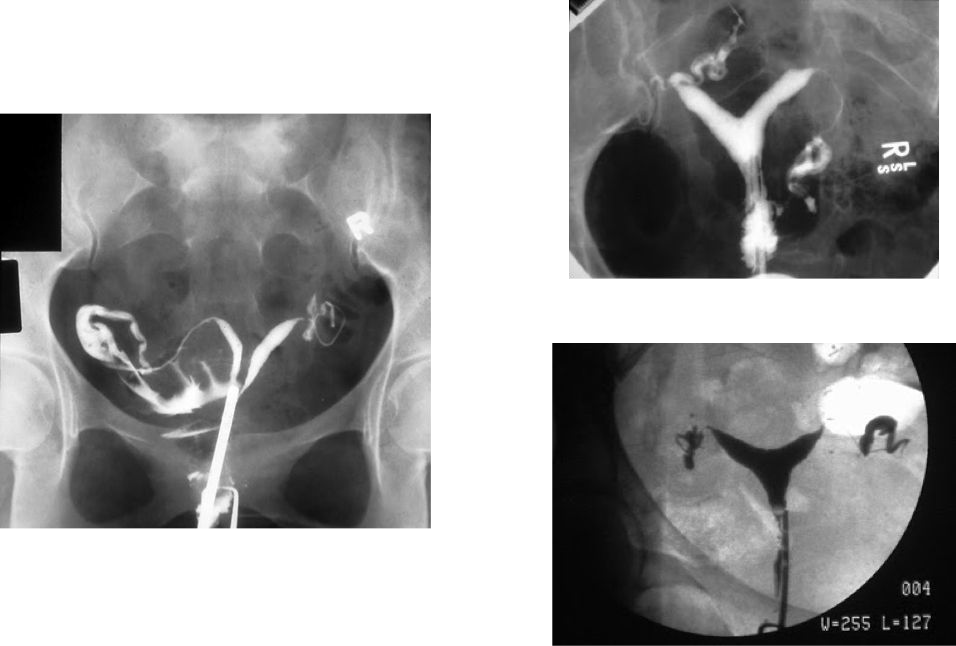 Hysterosalpingography
Intrauterine adhesions
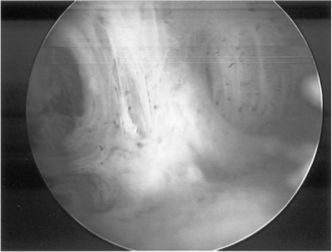 Endocrine factors
Infective factors
Male factors
Immune factors
Genetic
When used in combination with routine investigations into recurrent miscarriage, cytogenetic analysis of the pregnancy tissue have shown to provide a diagnosis in over 90% of couples.
This lead to a number of advantages, such as: 
Identifying those with balanced chromosome rearrangements, who may benefit from genetic counselling and potential targeted therapies 
Providing an answer. Not having a diagnosis has been associated with feelings of uncertainty, frustration 
Reducing the chance of women and people pursuing non- evidenced based therapies 
Providing further insight into the causes of miscarriage through assessing pregnancy tissue with advanced molecular studies
Techniques for analysis of pregnancy tissue
Conventional karyotyping via tissue culture, 
fluorescence in situ hybridisation (FISH), 
array comparative genomic hybridisation (array CGH), 
single nucleotide polymorphism (SNP) array 
 next generation sequencing (NGS)
References
Regan, L., Rai, R., Saravelos, S. H., & Li, T. C. (2023). Recurrent MiscarriageGreen‐Top Guideline No. 17. Bjog: An International Journal of Obstetrics and Gynaecology. https://doi.org/10.1111/1471-0528.17515
Preterm labour and birth NICE guideline. (2015). Available at: https://www.nice.org.uk/guidance/ng25/resources/preterm-labour-and-birth-pdf-1837333576645?fbclid=IwAR1ISGQQ6n5mAfbJ0j1PrxqzGN00WmjuQ6m-uMVvNJSQ37ZvVOXkHoOD7VY [Accessed 28 Sep. 2023].
‌
Treatment options for recurrent first and second trimester miscarriage
Thrombophilia
Thrombophilia
Genetic factors
Anatomical factors
Anatomical factors
Endocrine factors
Endocrine factors
Immune factors
Male factors
Unexplained recurrent miscarriage
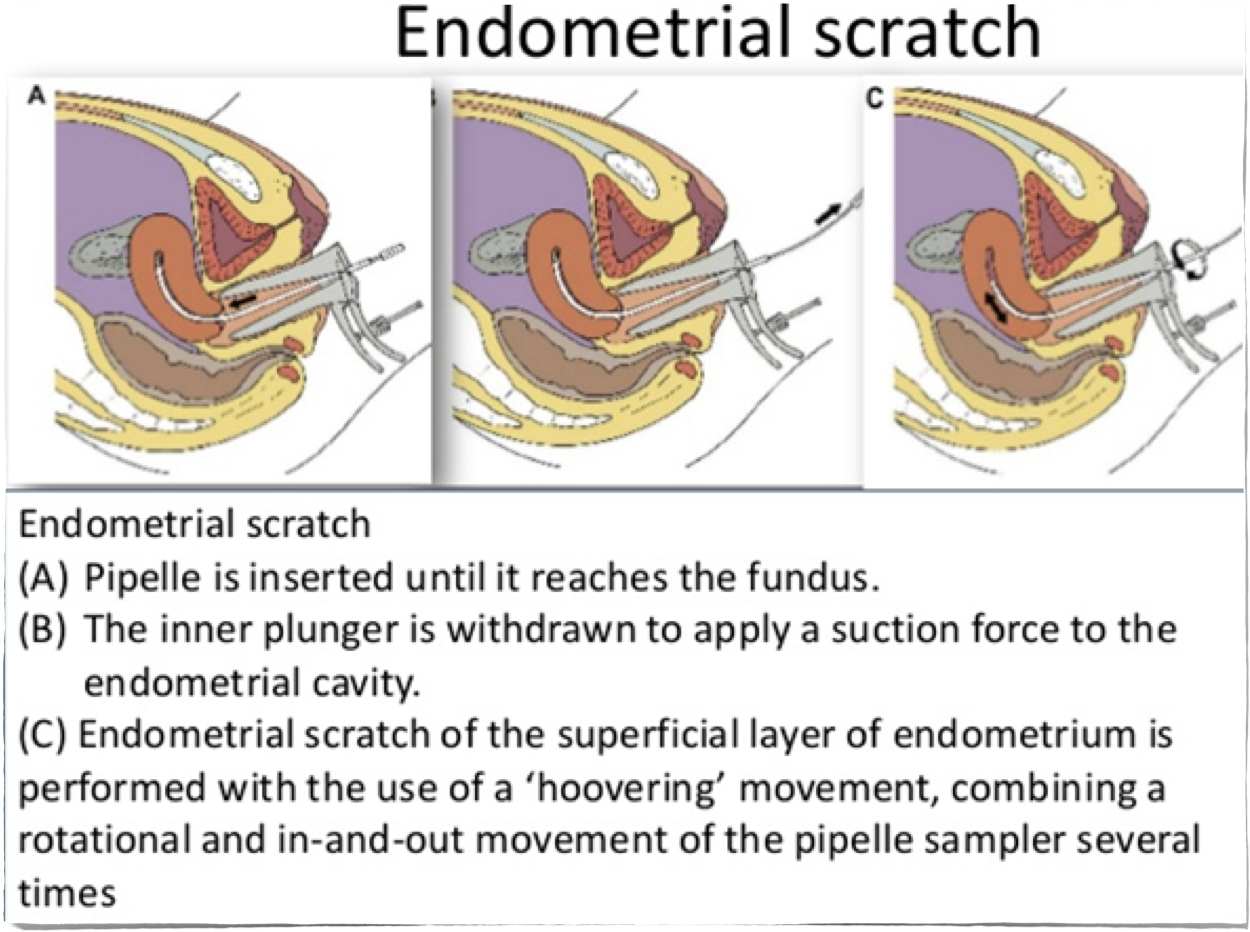 Management of subsequent miscarriages
Management of subsequent miscarriages